翻山越嶺小騎士~**
五年愛班
13號
蔡楷恩
大綱
2.規畫及準備
1.動機
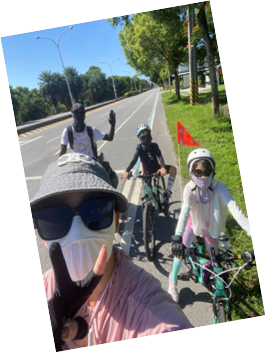 3.出發GO~
4.心得與感想
動機
爸爸放假時都會帶
我們去騎腳踏車，
想趁這次的暑假
挑戰比較遠的距離。
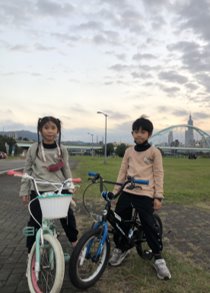 規劃及準備
食：補給點
衣：身上裝備
住：民宿
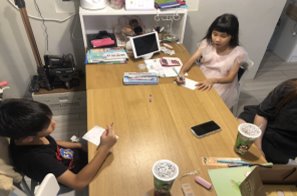 行：路線規劃、自行車
其他：體能訓練、路駕訓練
規劃及準備-食、衣
安全帽
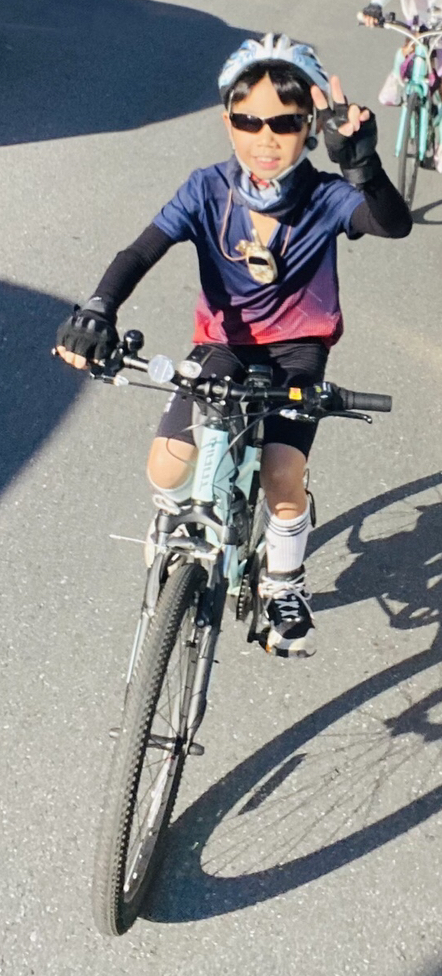 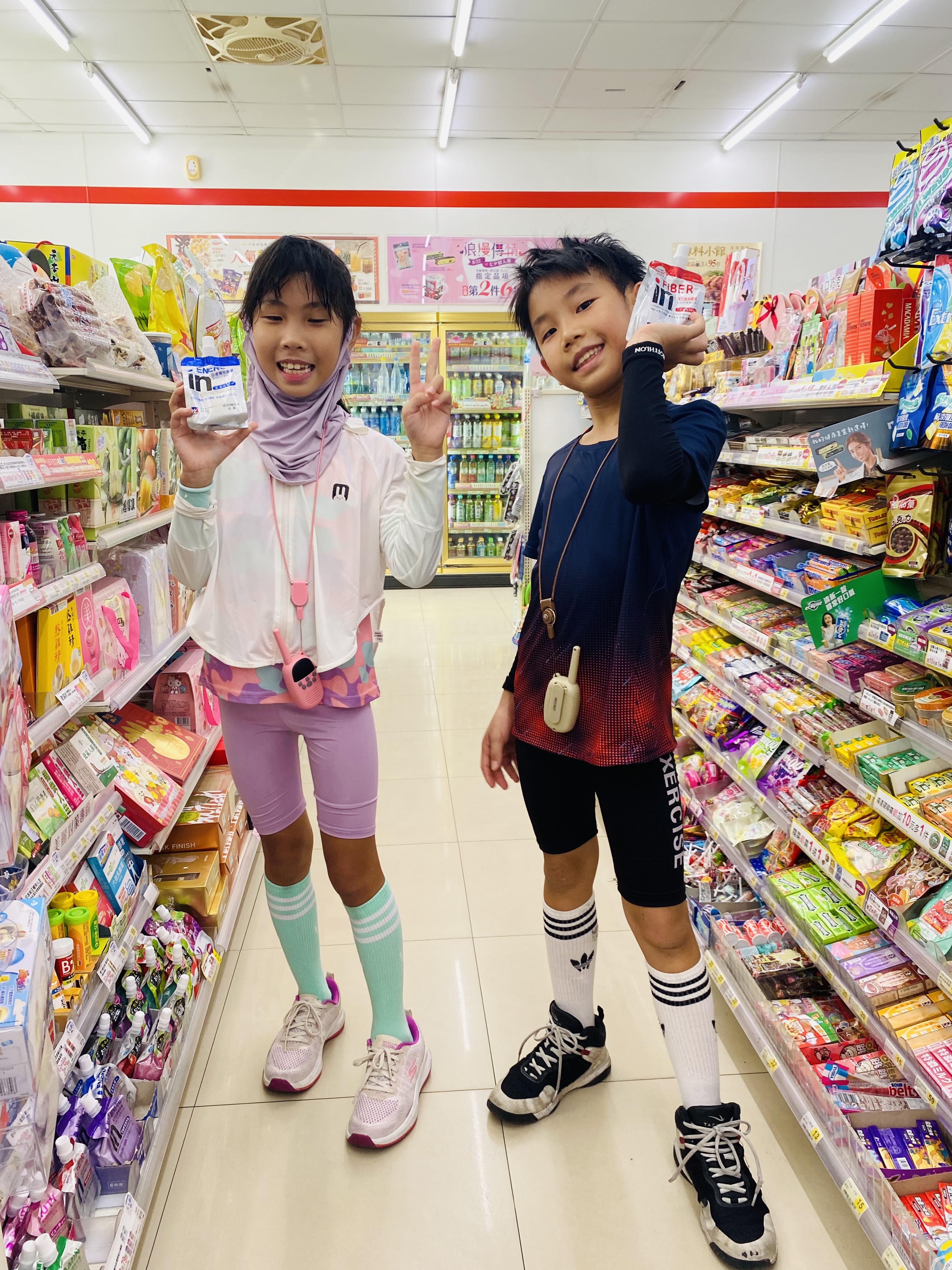 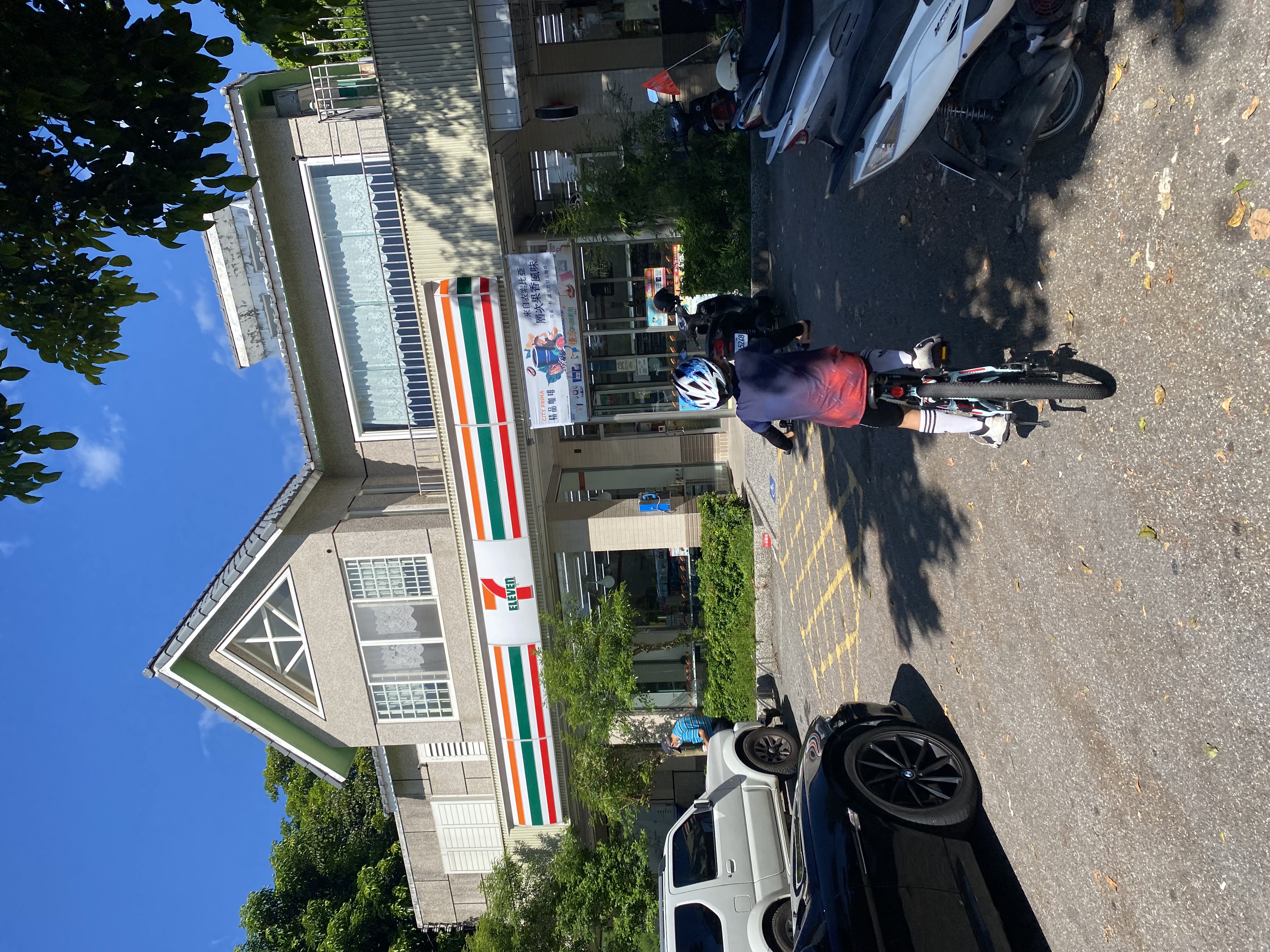 太陽眼鏡
防震手套
透氣圍脖
無線電
單車褲
路上都有7-11補給很方便
水壺
規劃及準備-住
第一天：瑞穗
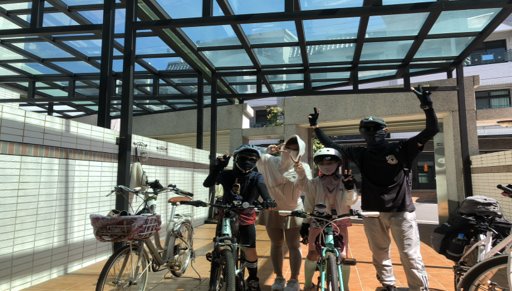 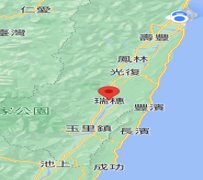 第二天：關山
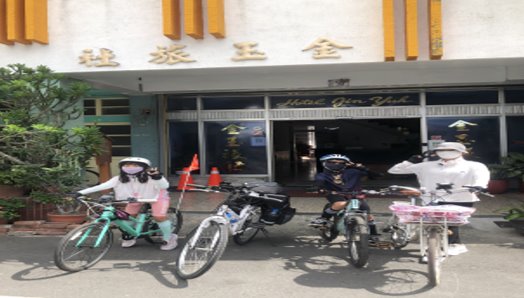 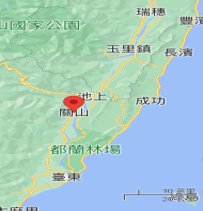 規劃及準備-行(單車)
為了提高車速單車
從16吋升級24吋
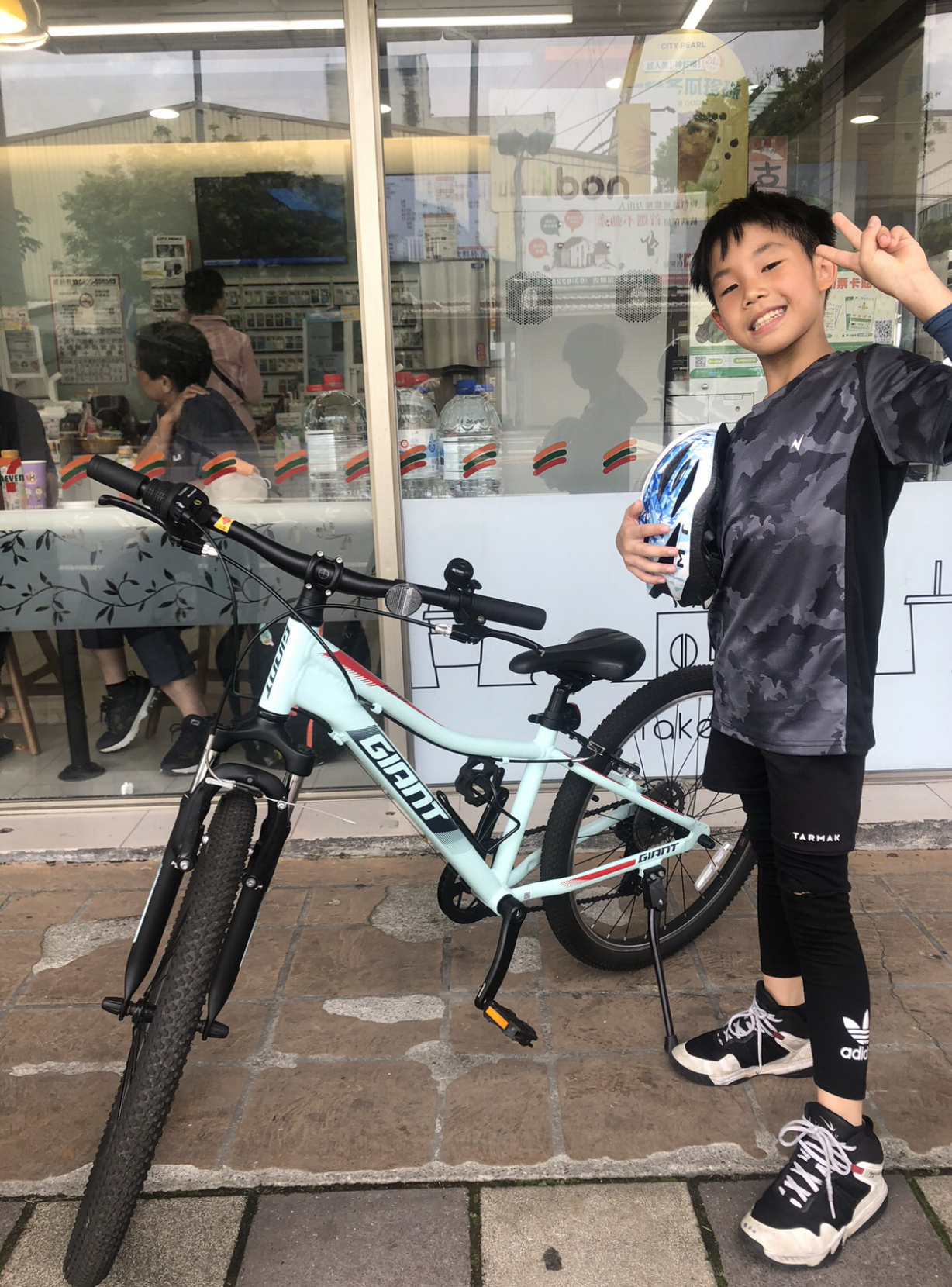 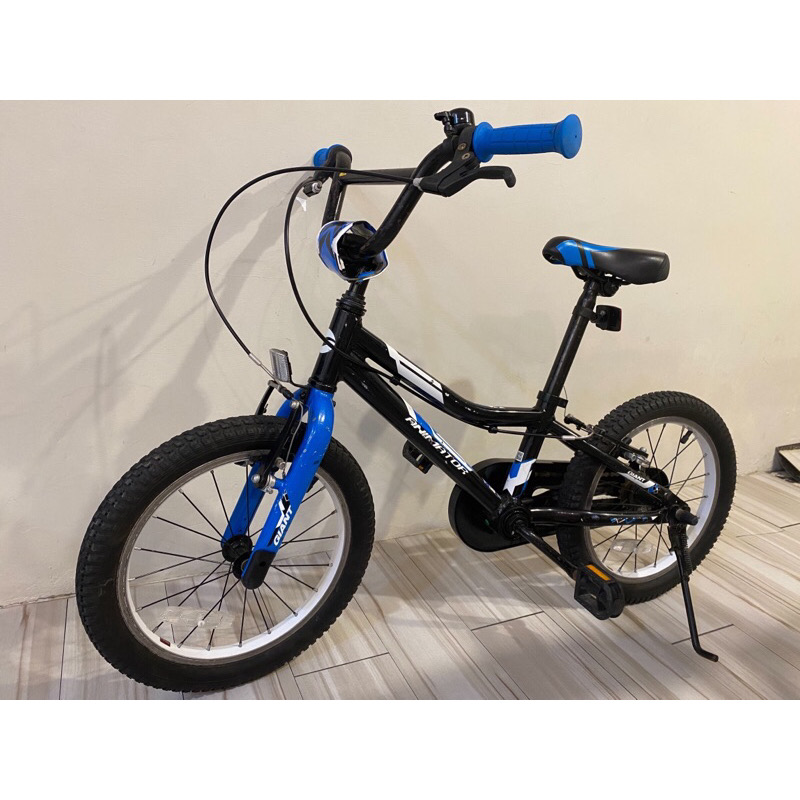 規劃及準備-行(路線)
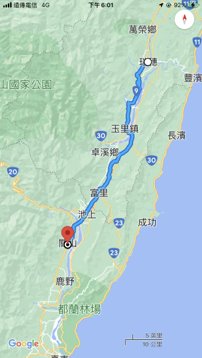 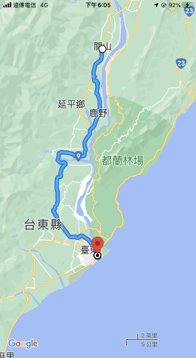 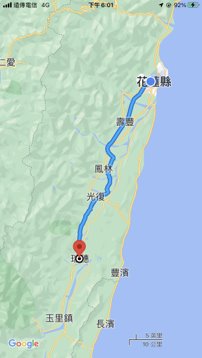 第一天
第二天
第三天
規劃及準備-其他(體能訓練、道路駕駛)
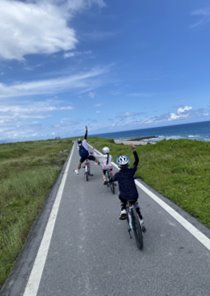 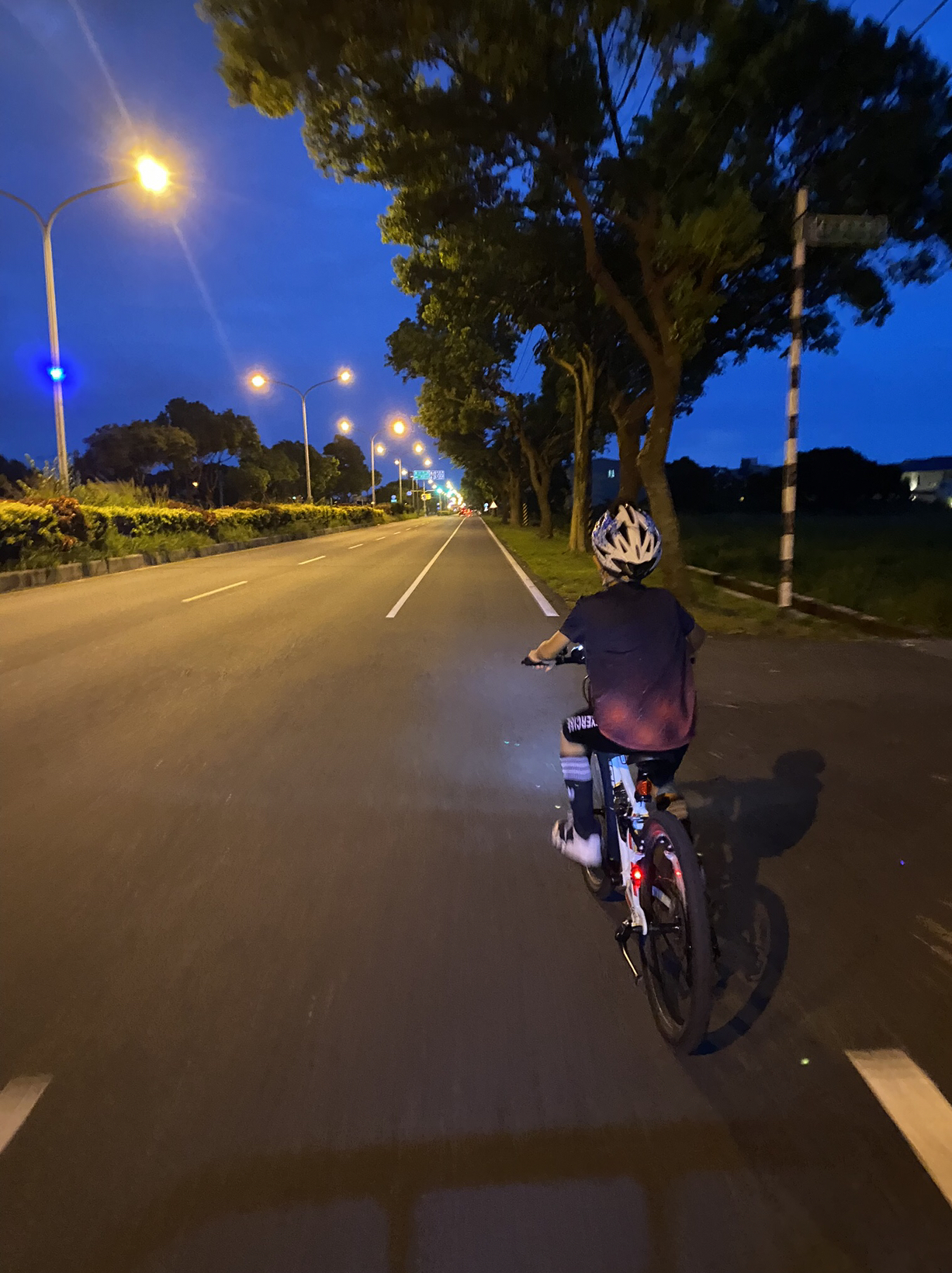 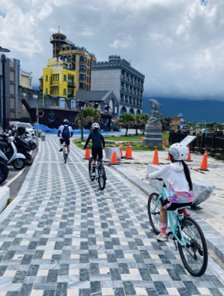 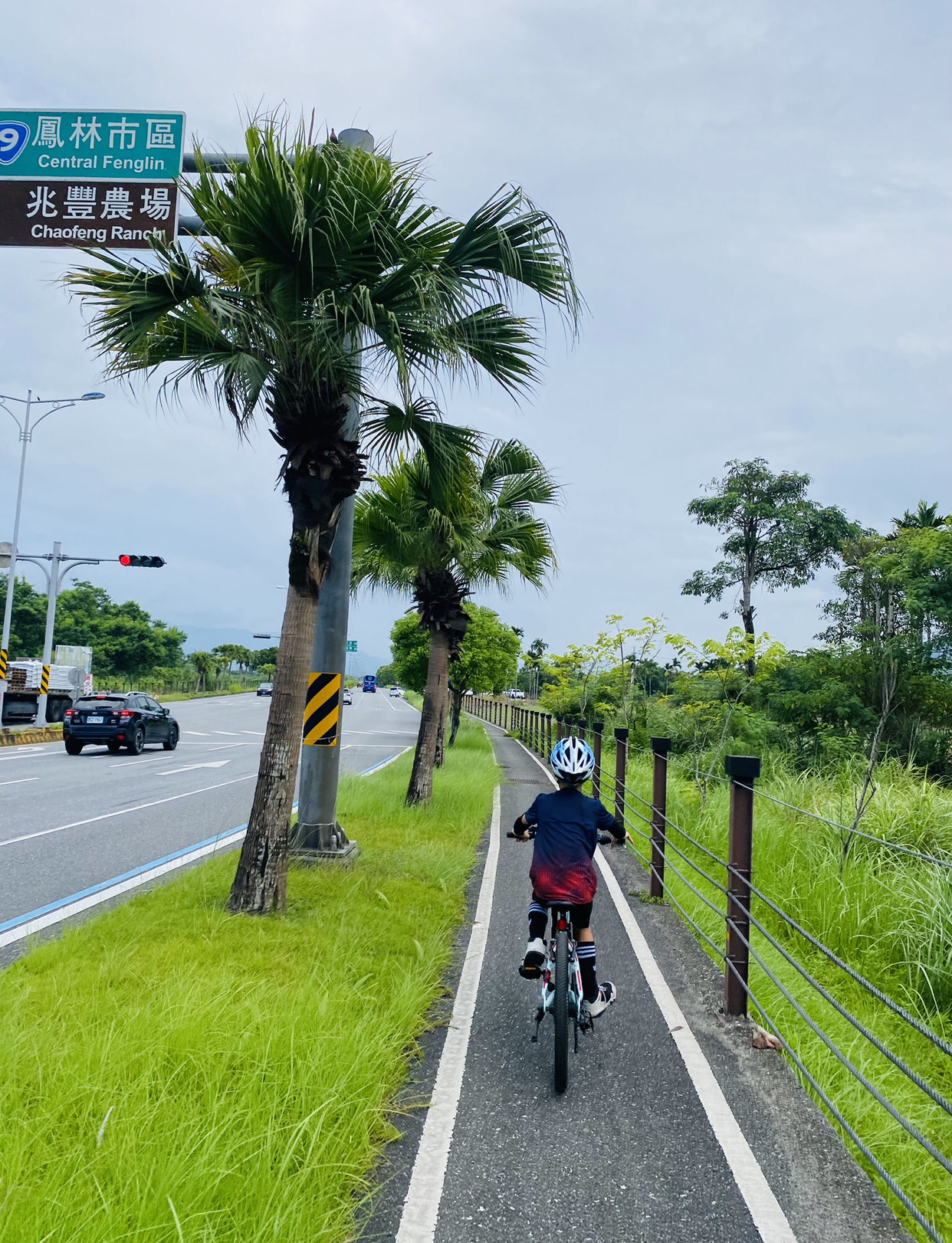 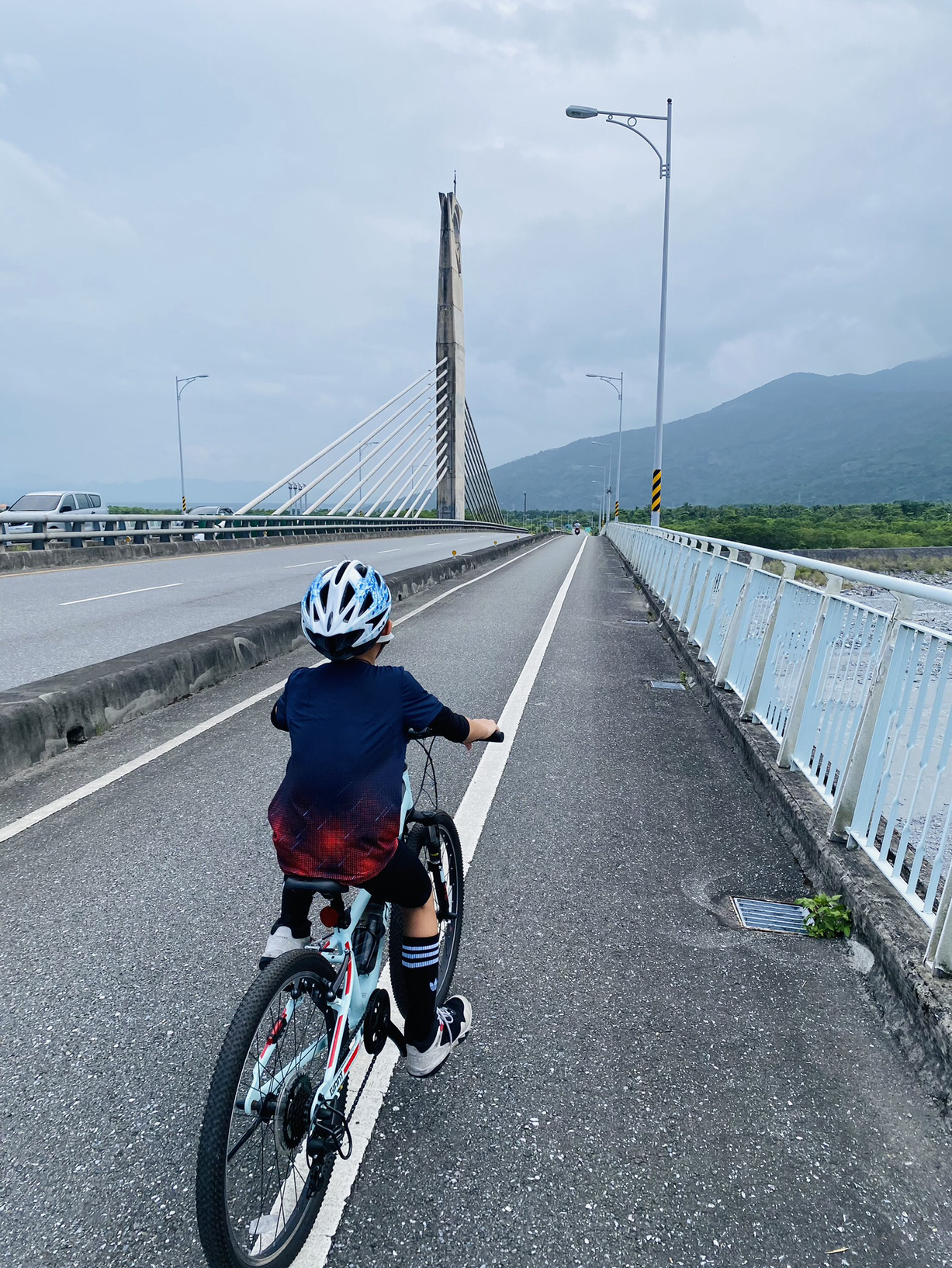 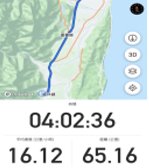 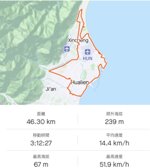 出發前2次
的長距離訓練
出發GO~第一天
北昌國小→瑞穗
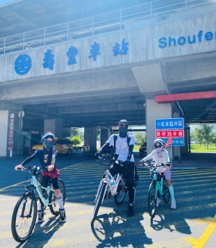 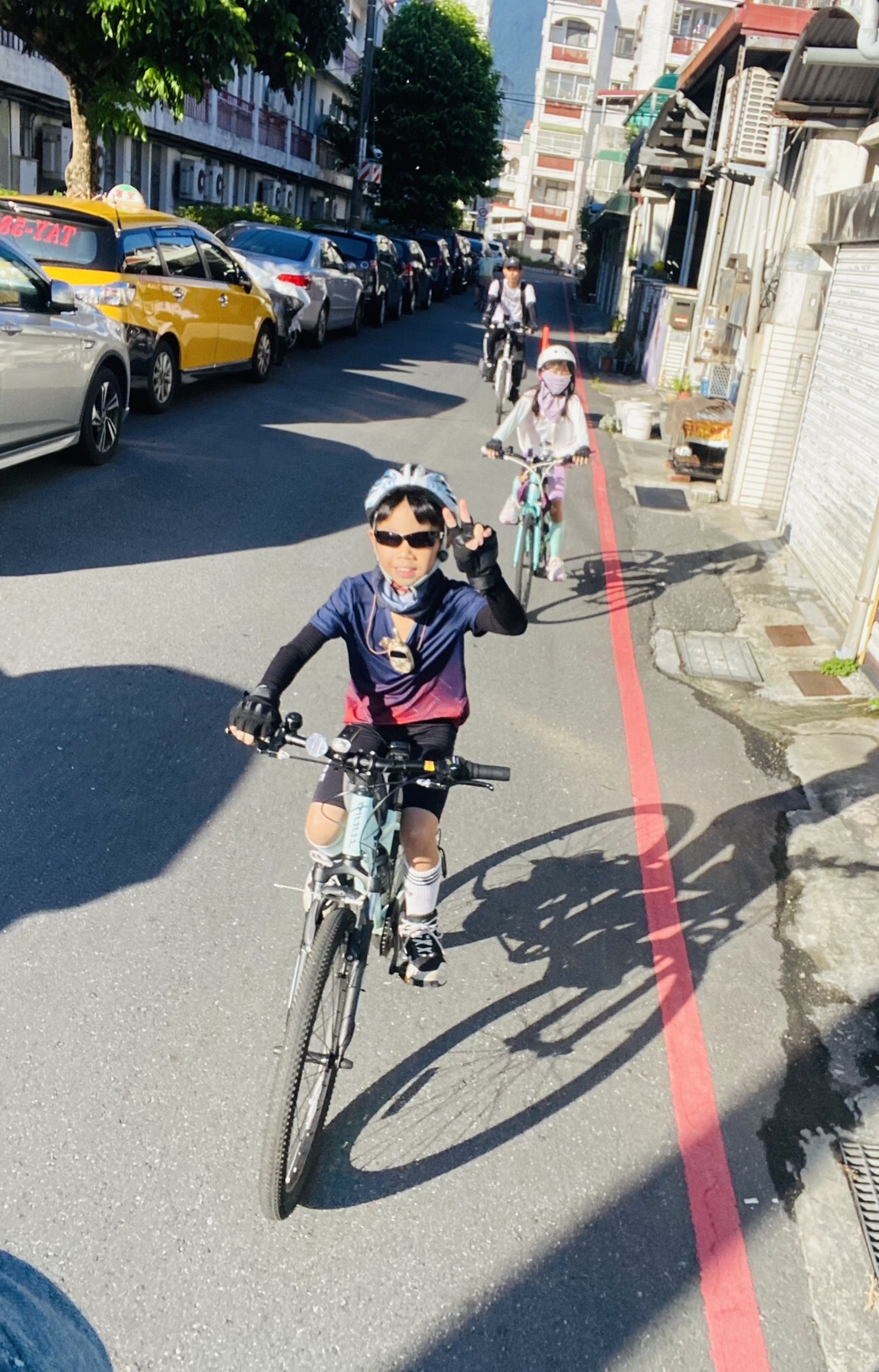 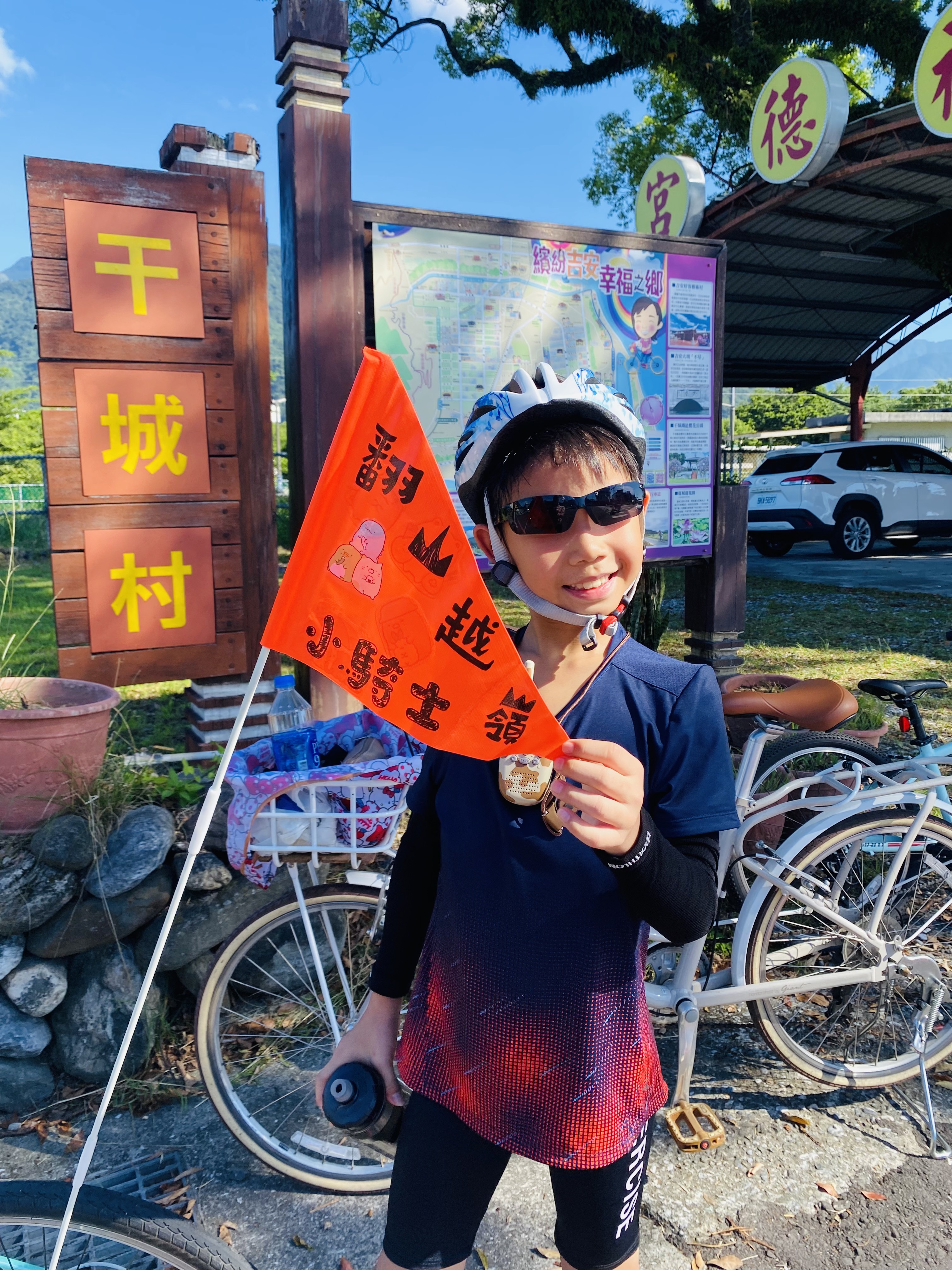 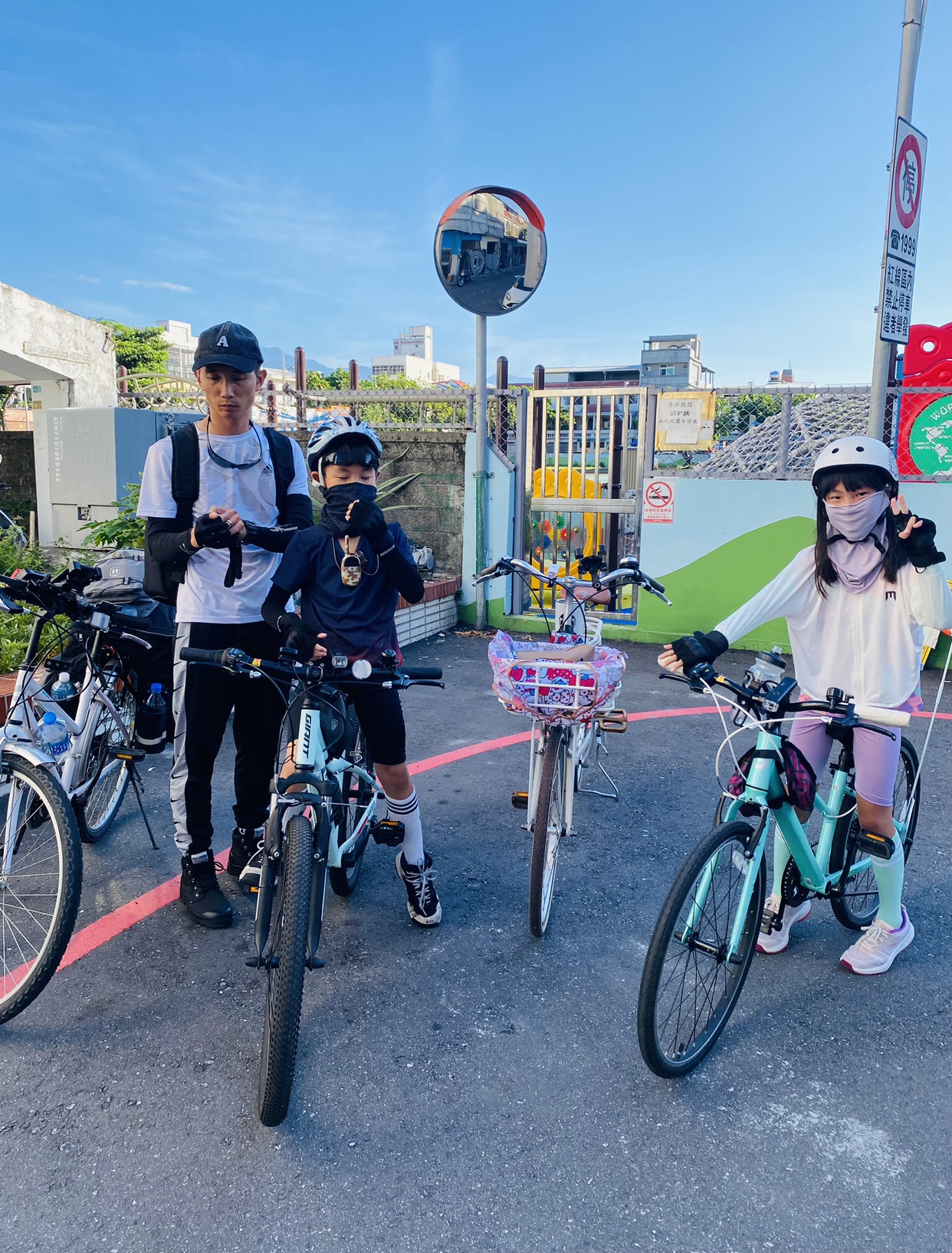 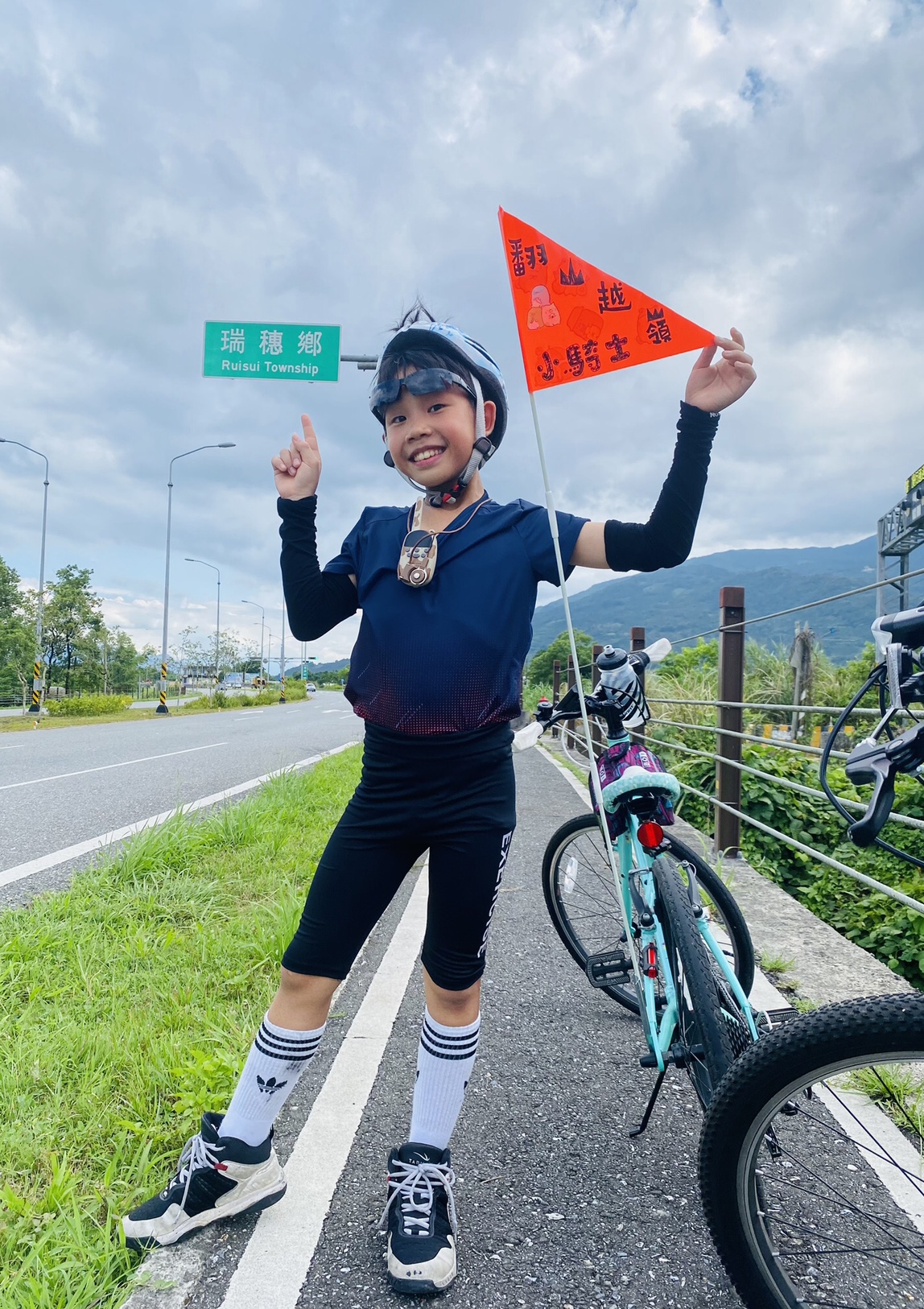 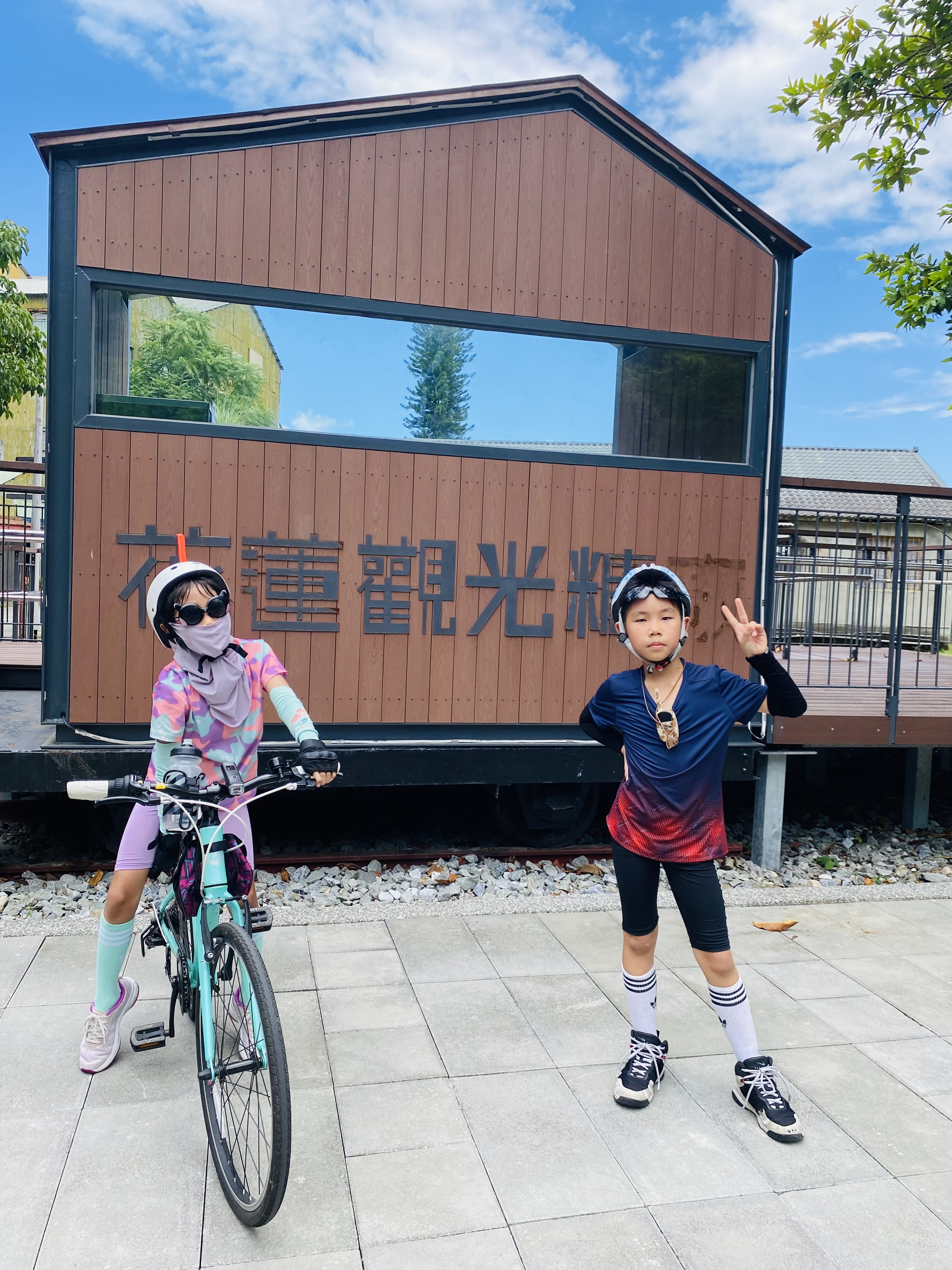 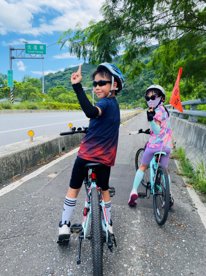 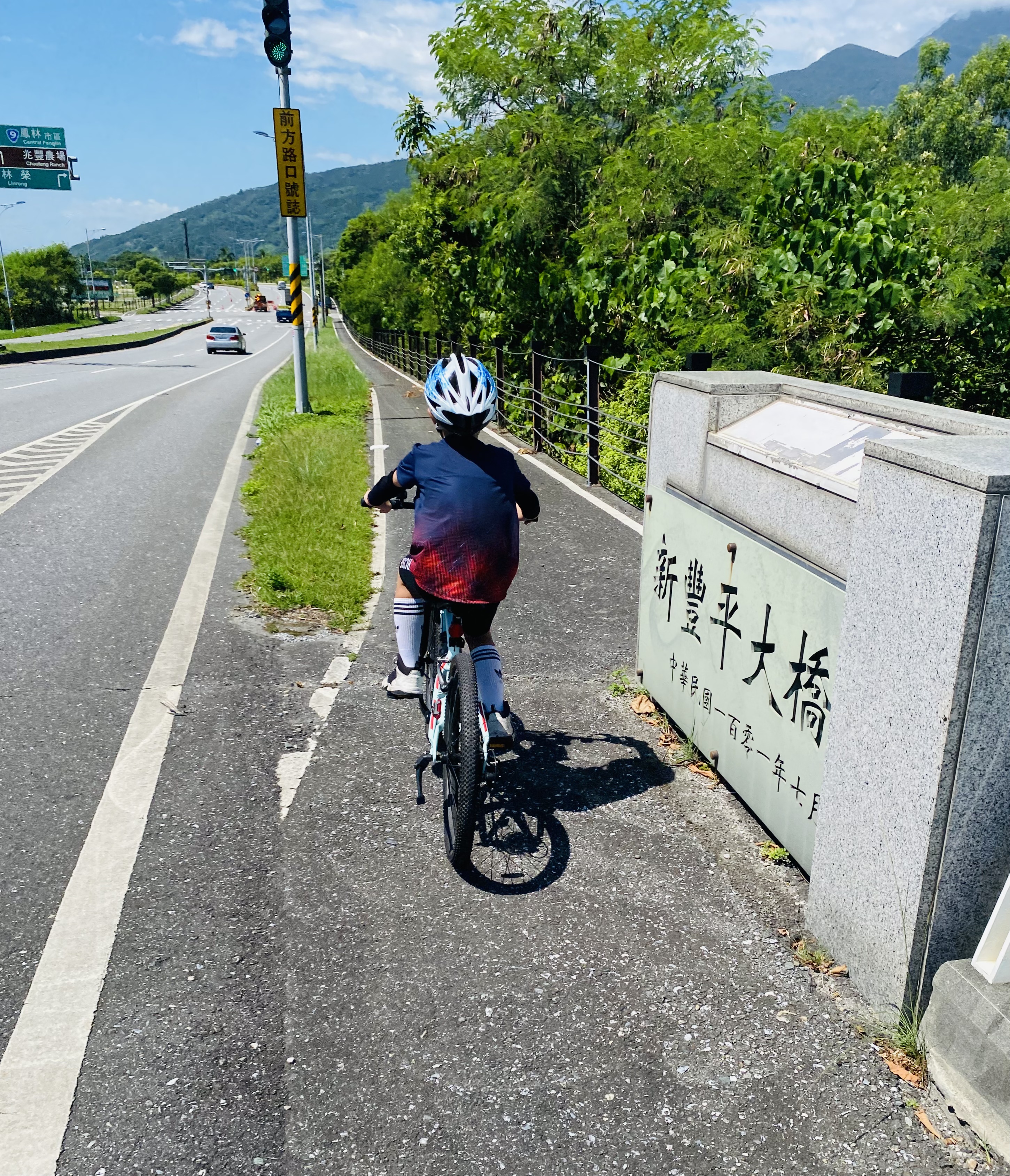 出發GO~第二天
瑞穗→關山
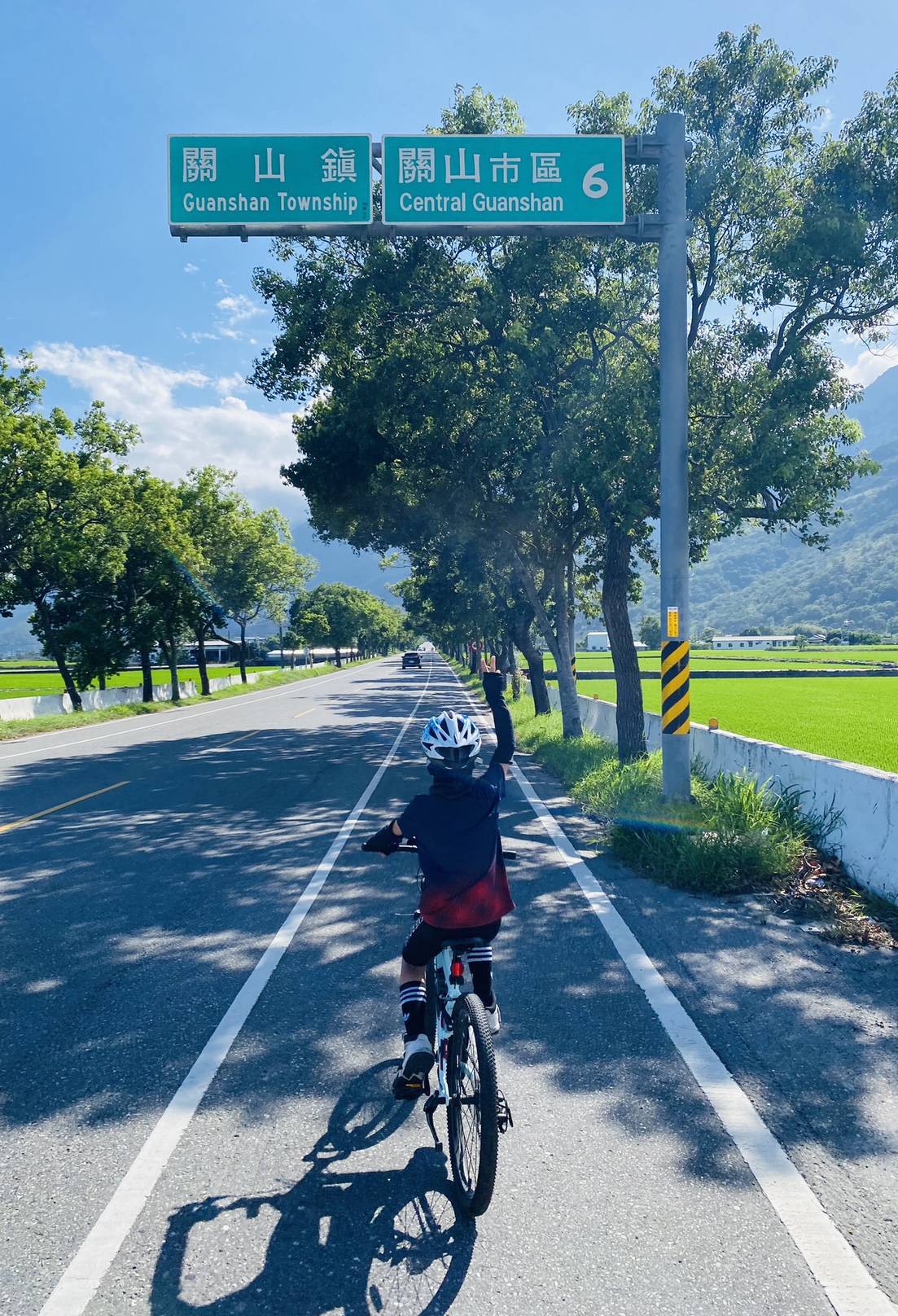 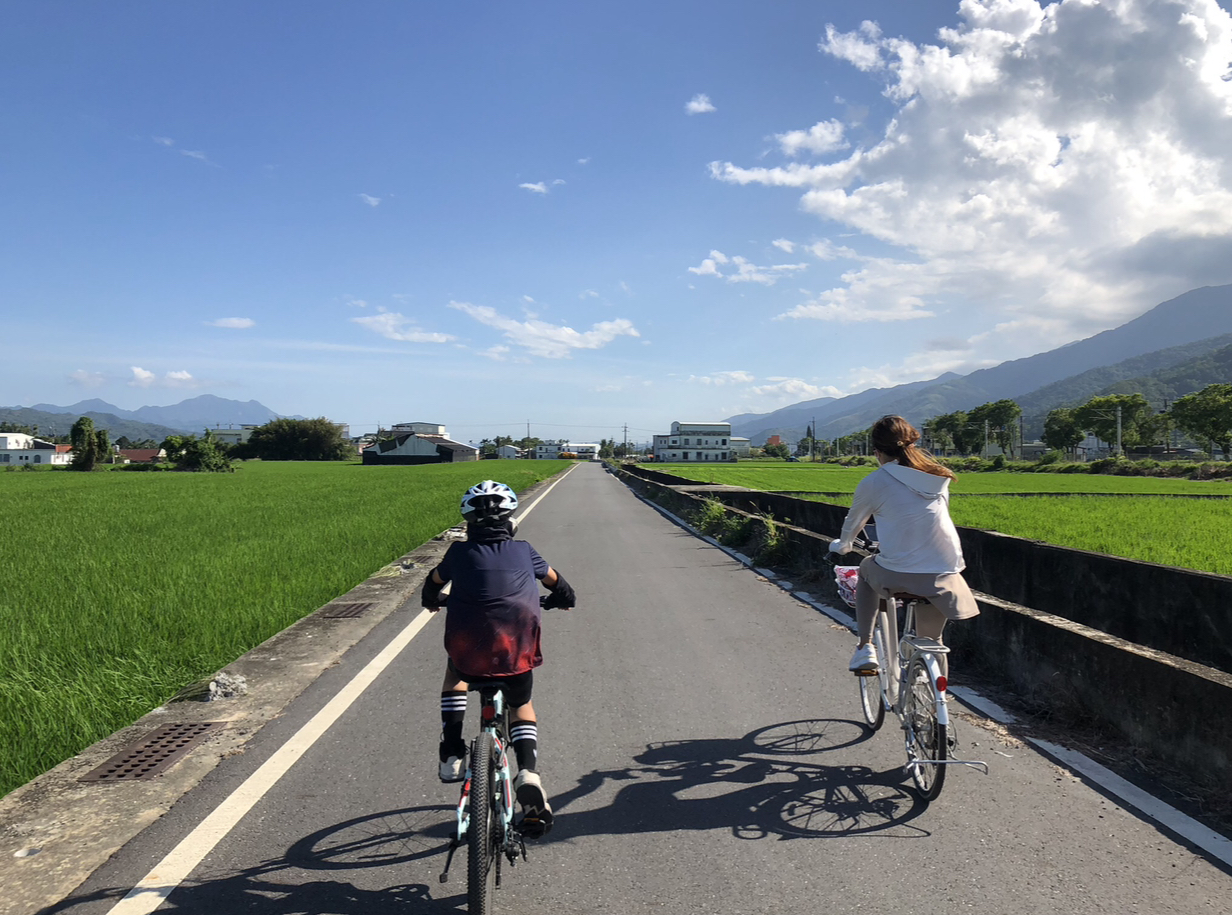 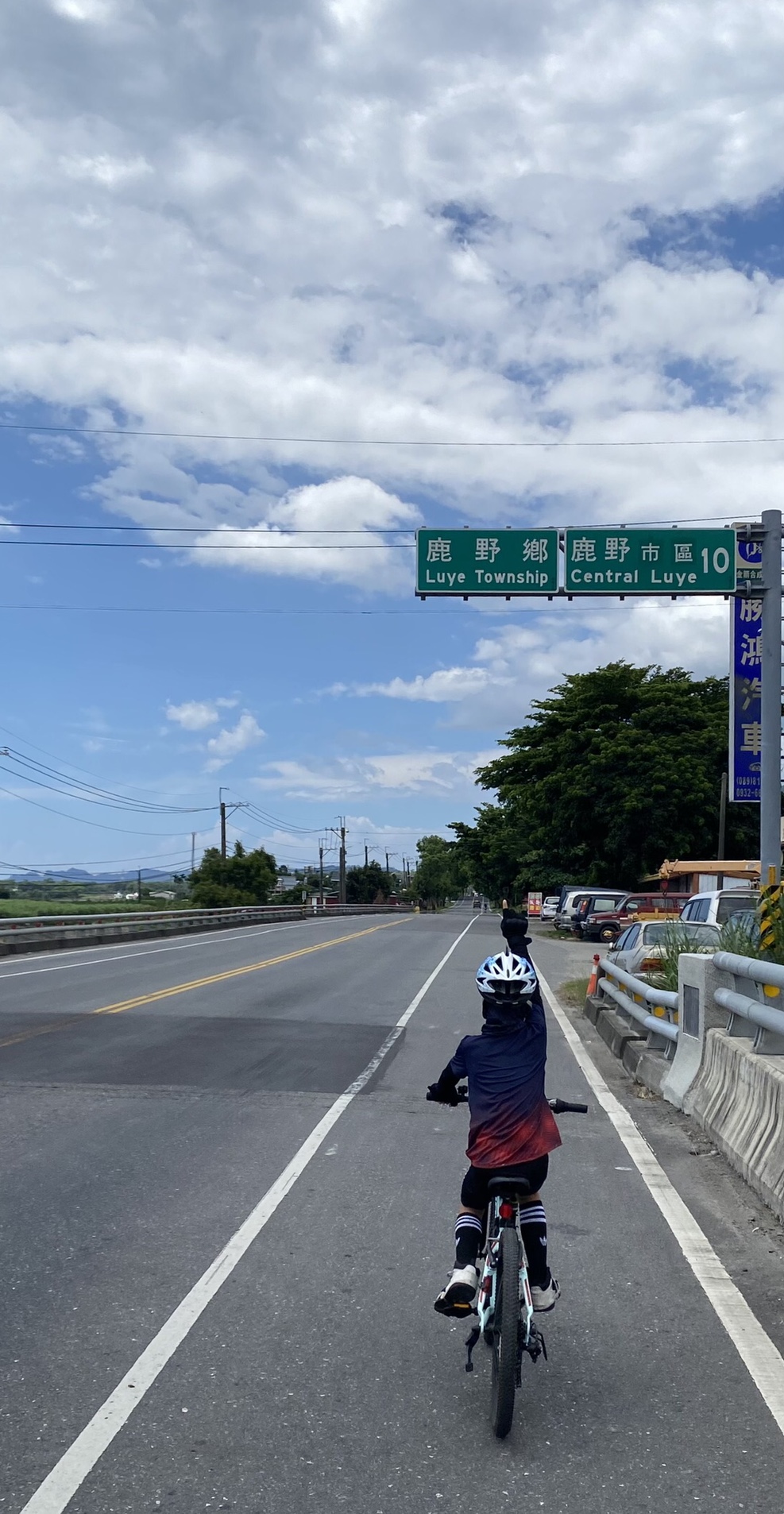 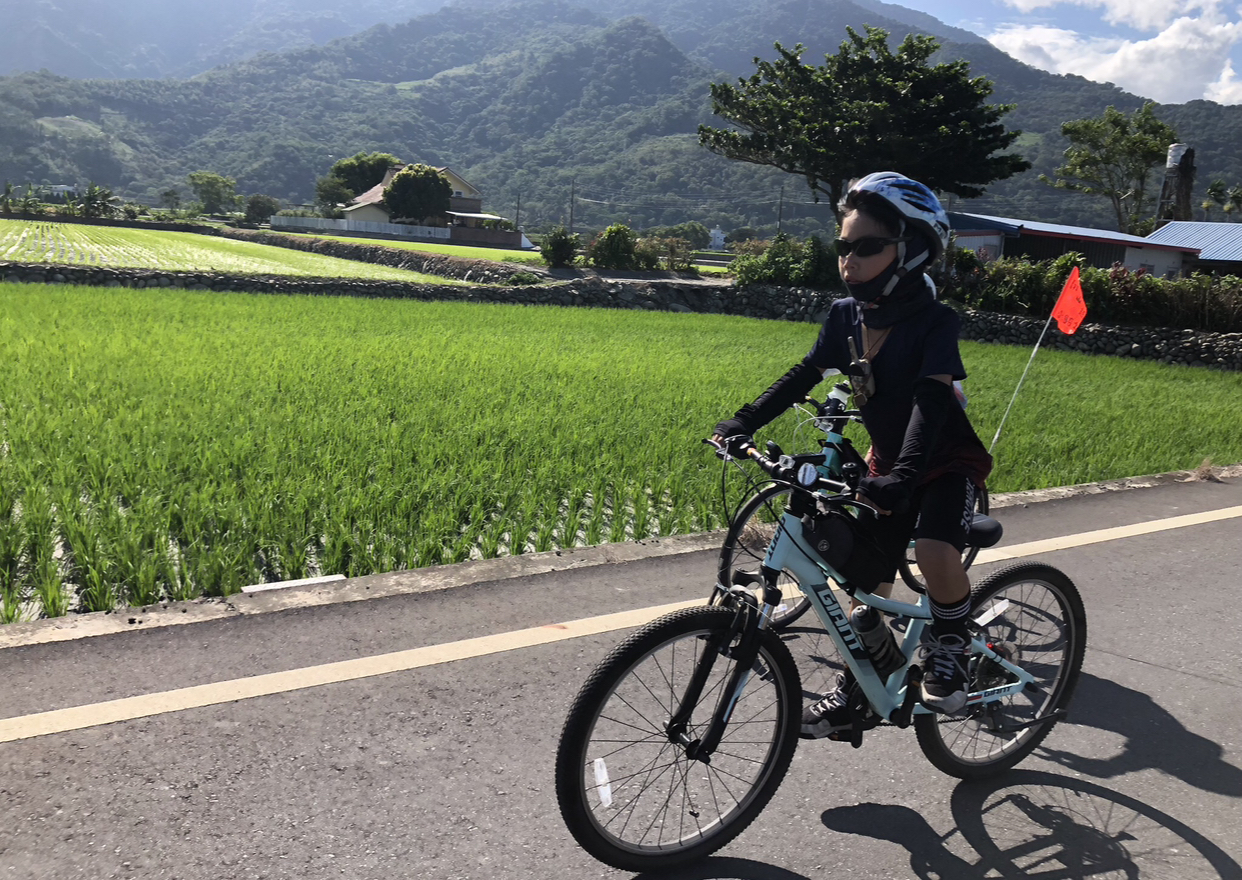 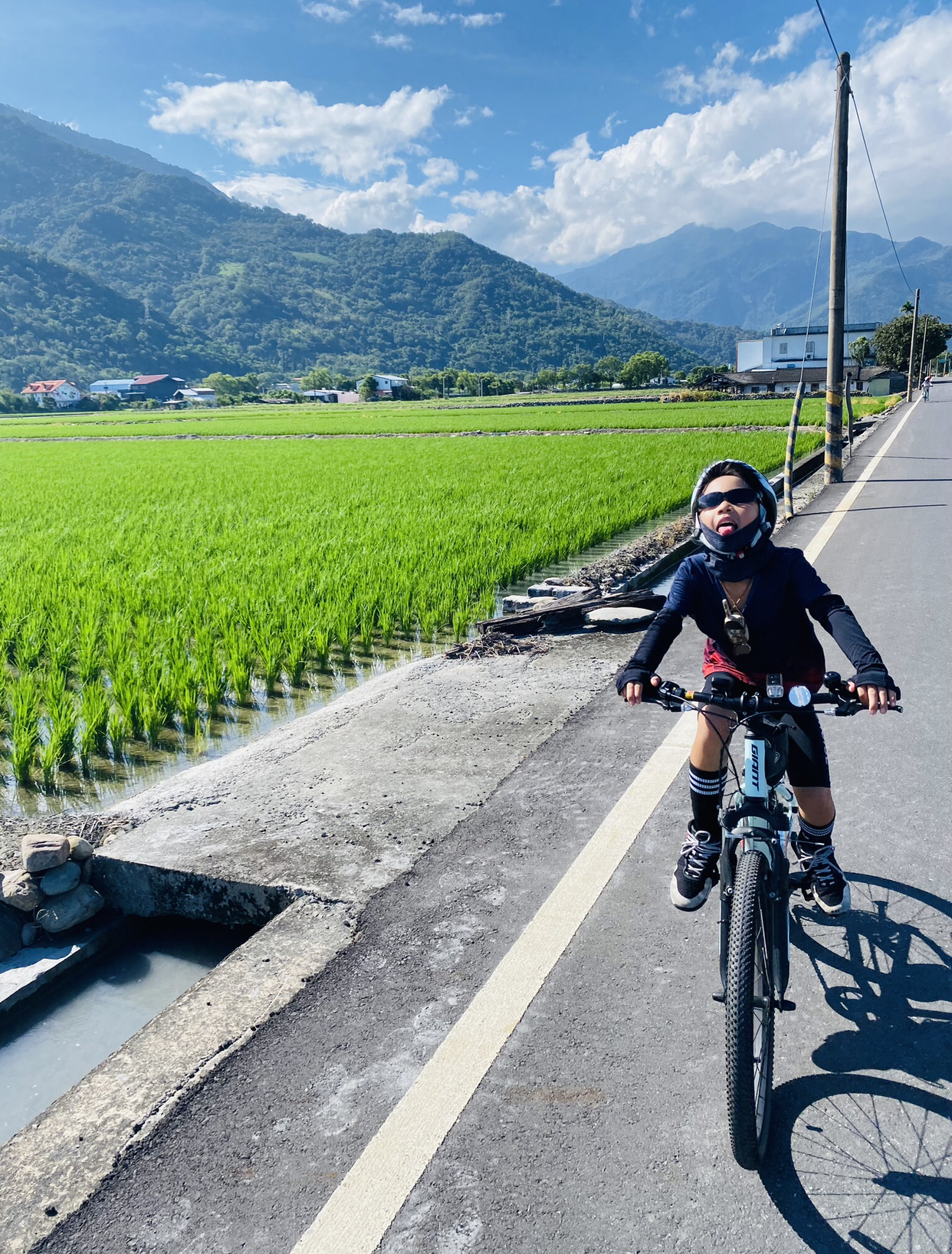 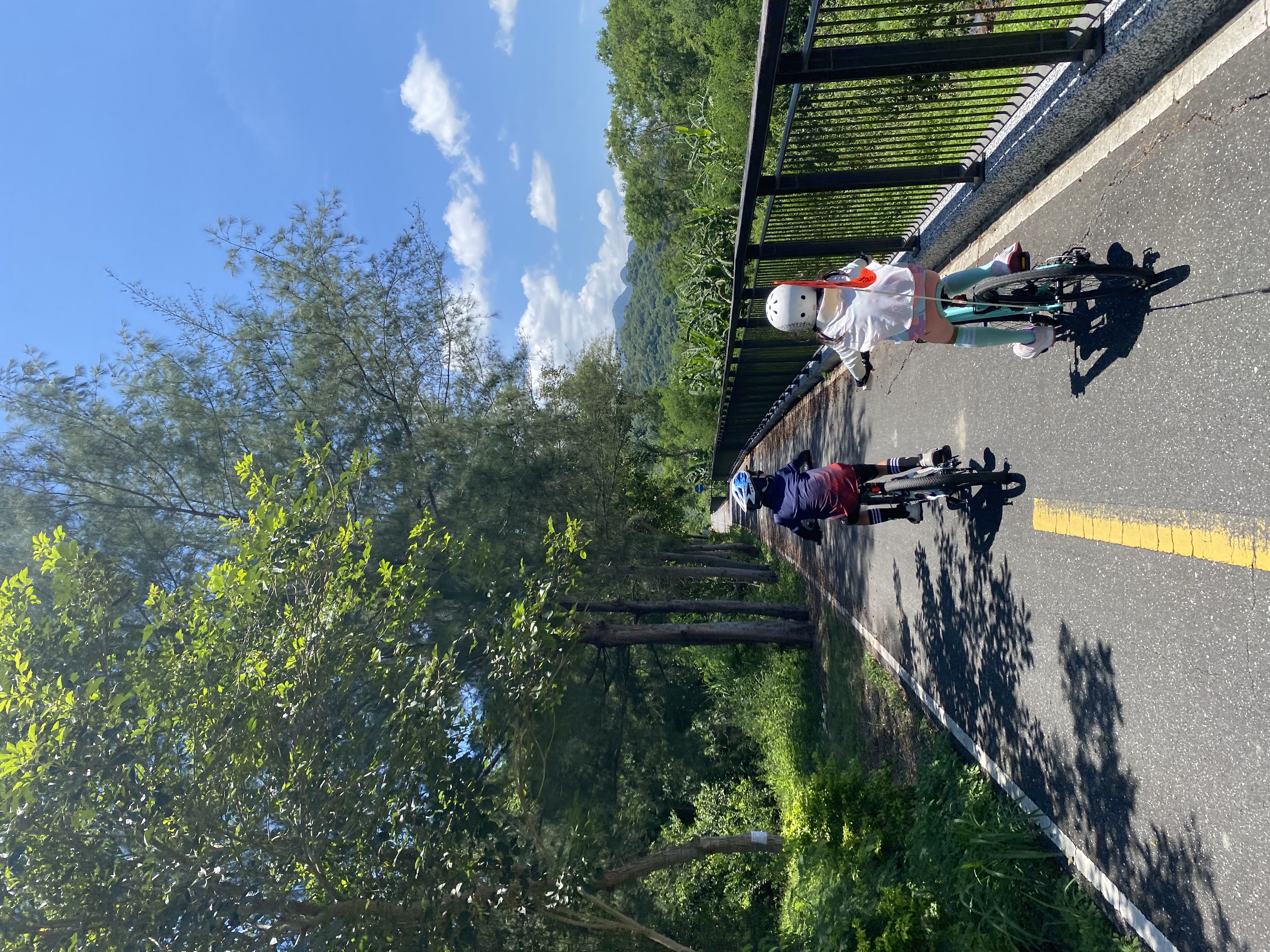 出發GO~抵達終點
關山→奶奶家
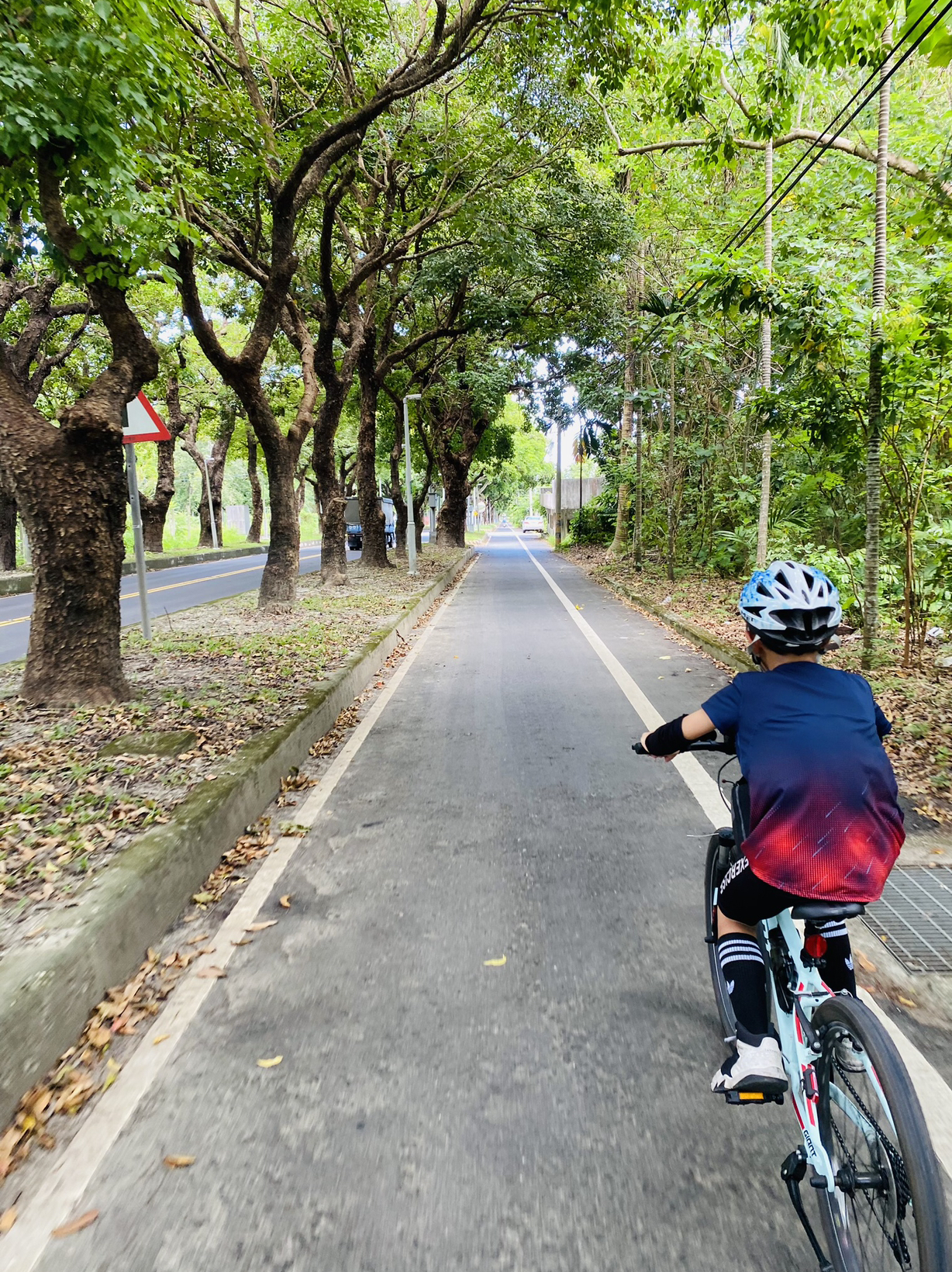 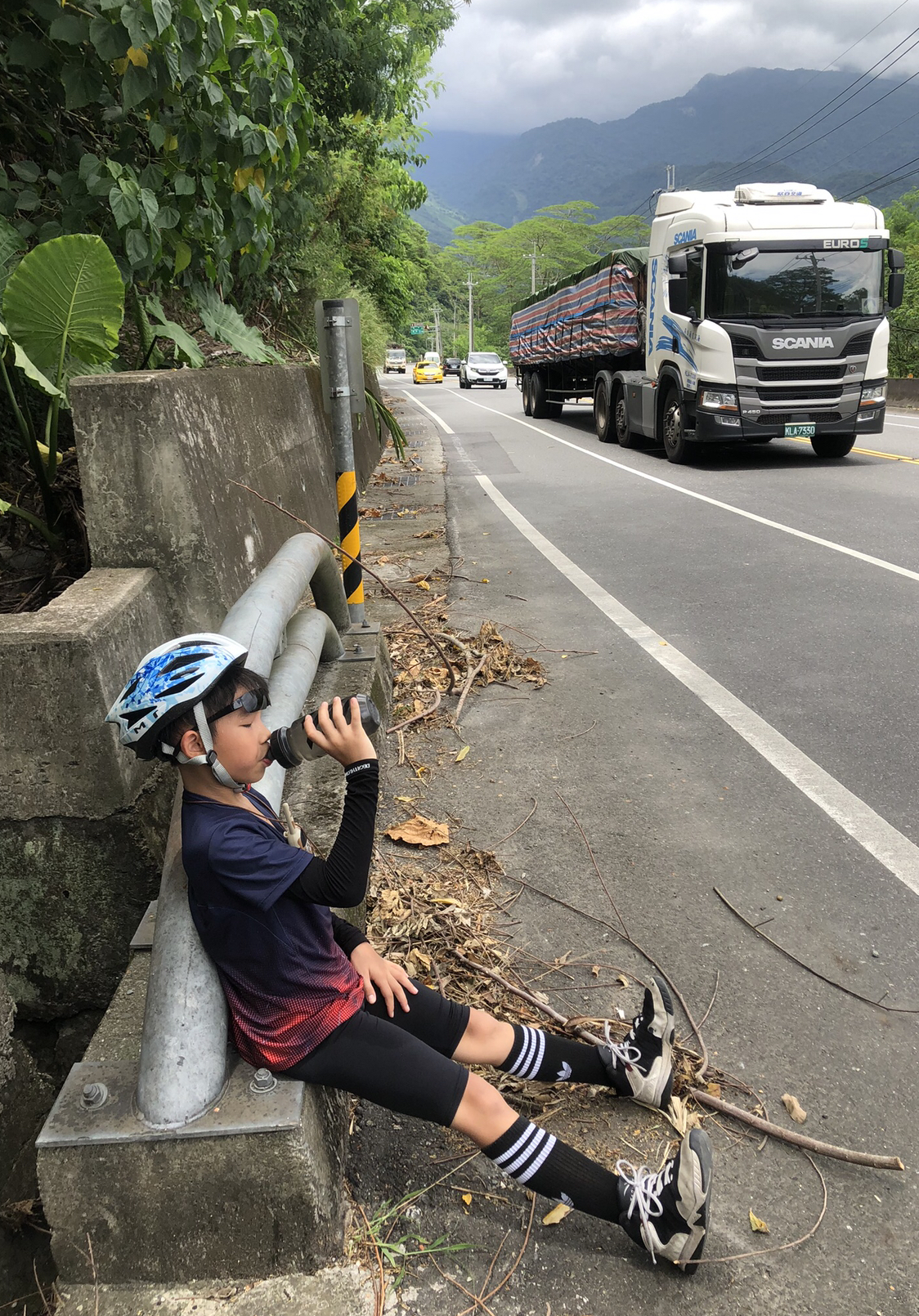 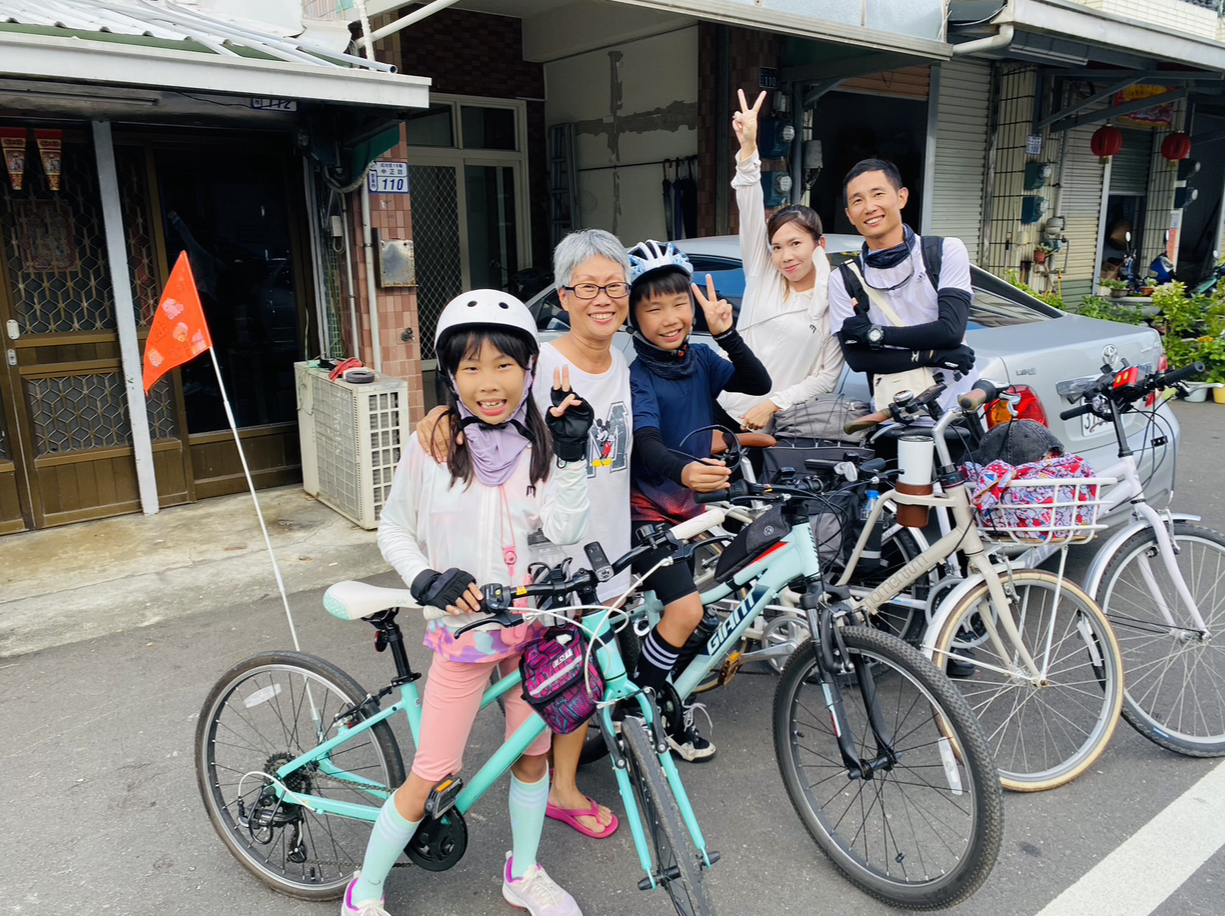 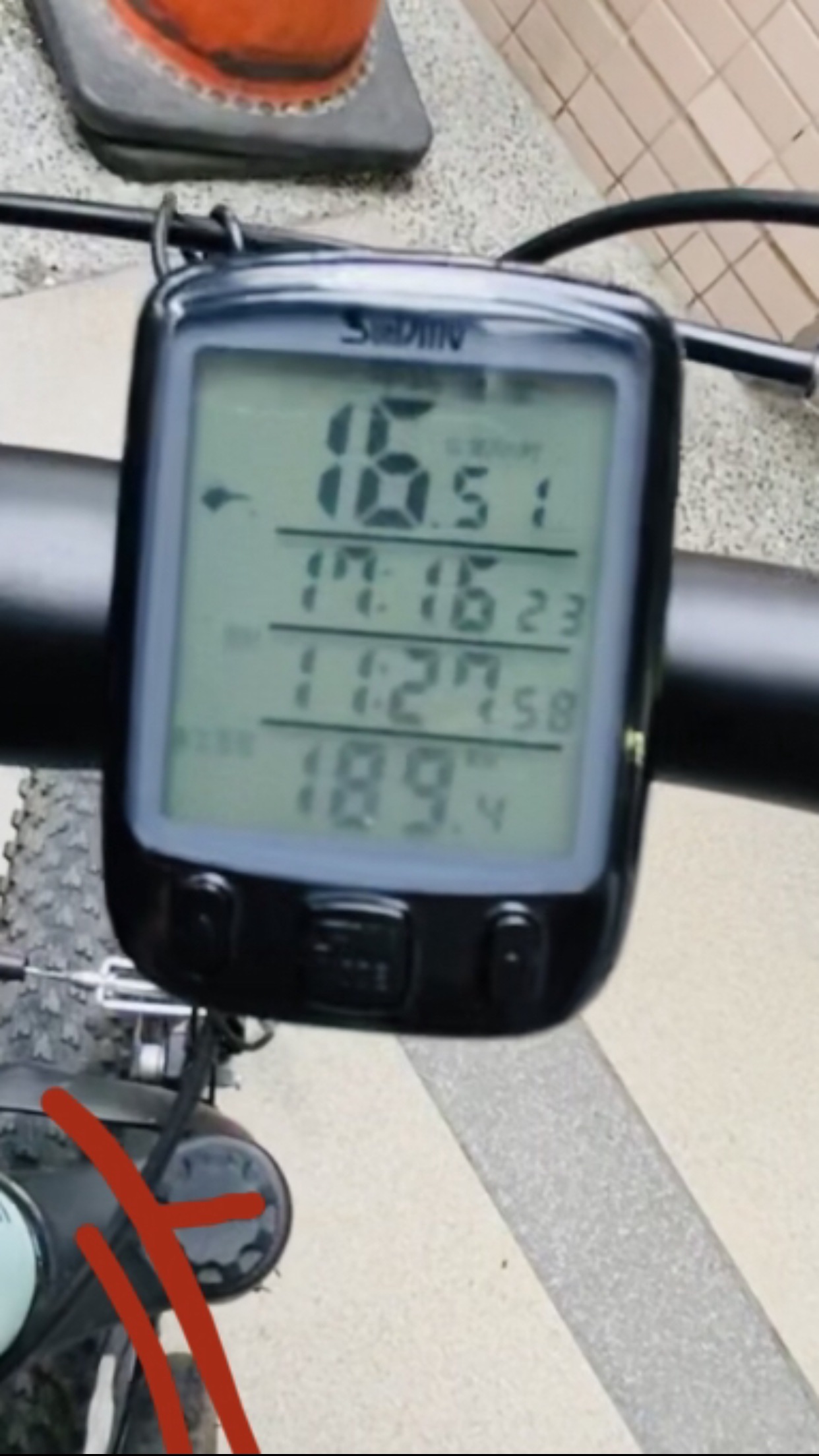 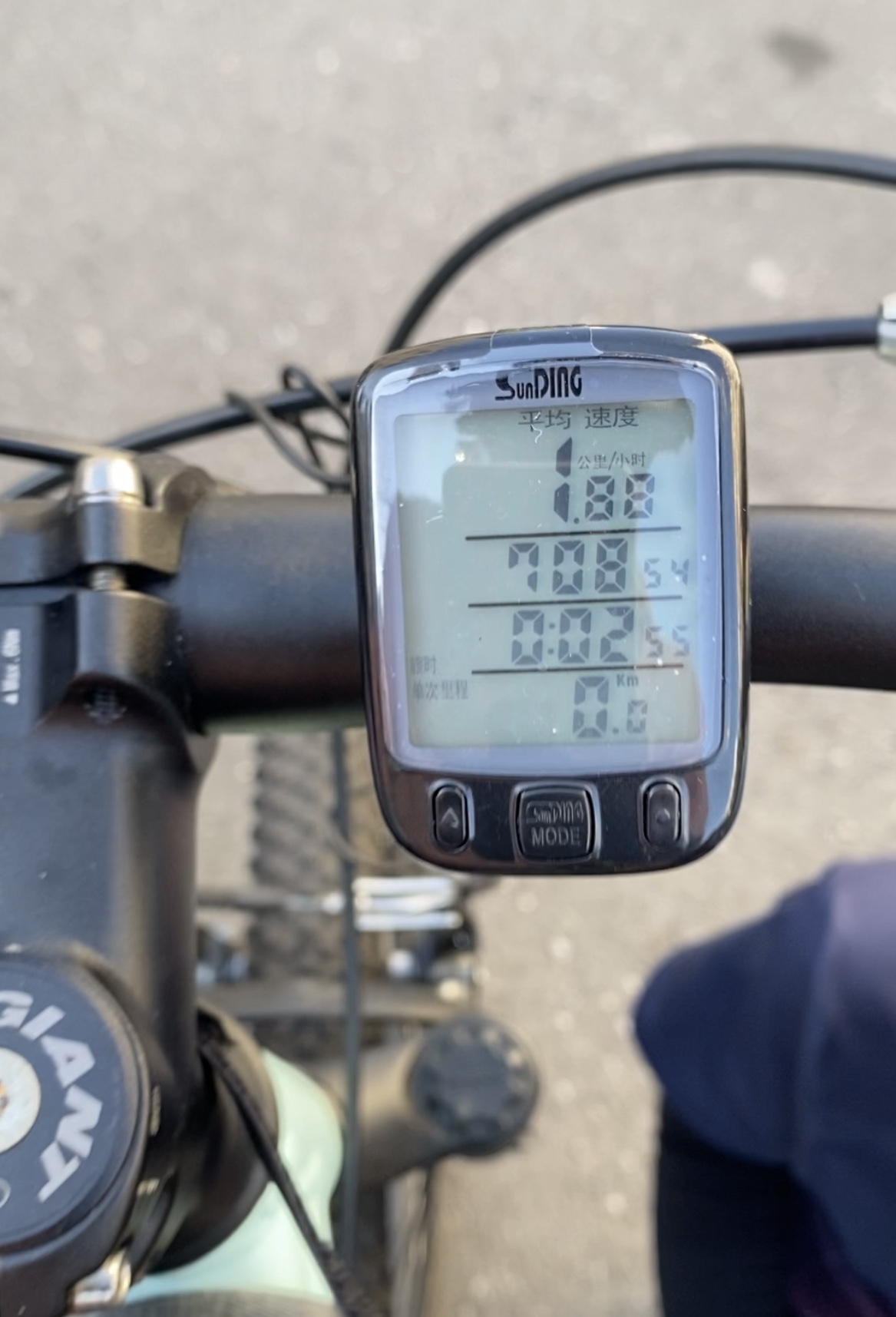 心得感想
騎了快200公里的路程有許多時候想放棄，尤其是玉里到台東這段路最困難，有無止盡的上坡，看著汽車飛快又輕鬆的經過，好羨慕!但是我告訴自己有上坡就會有下坡。
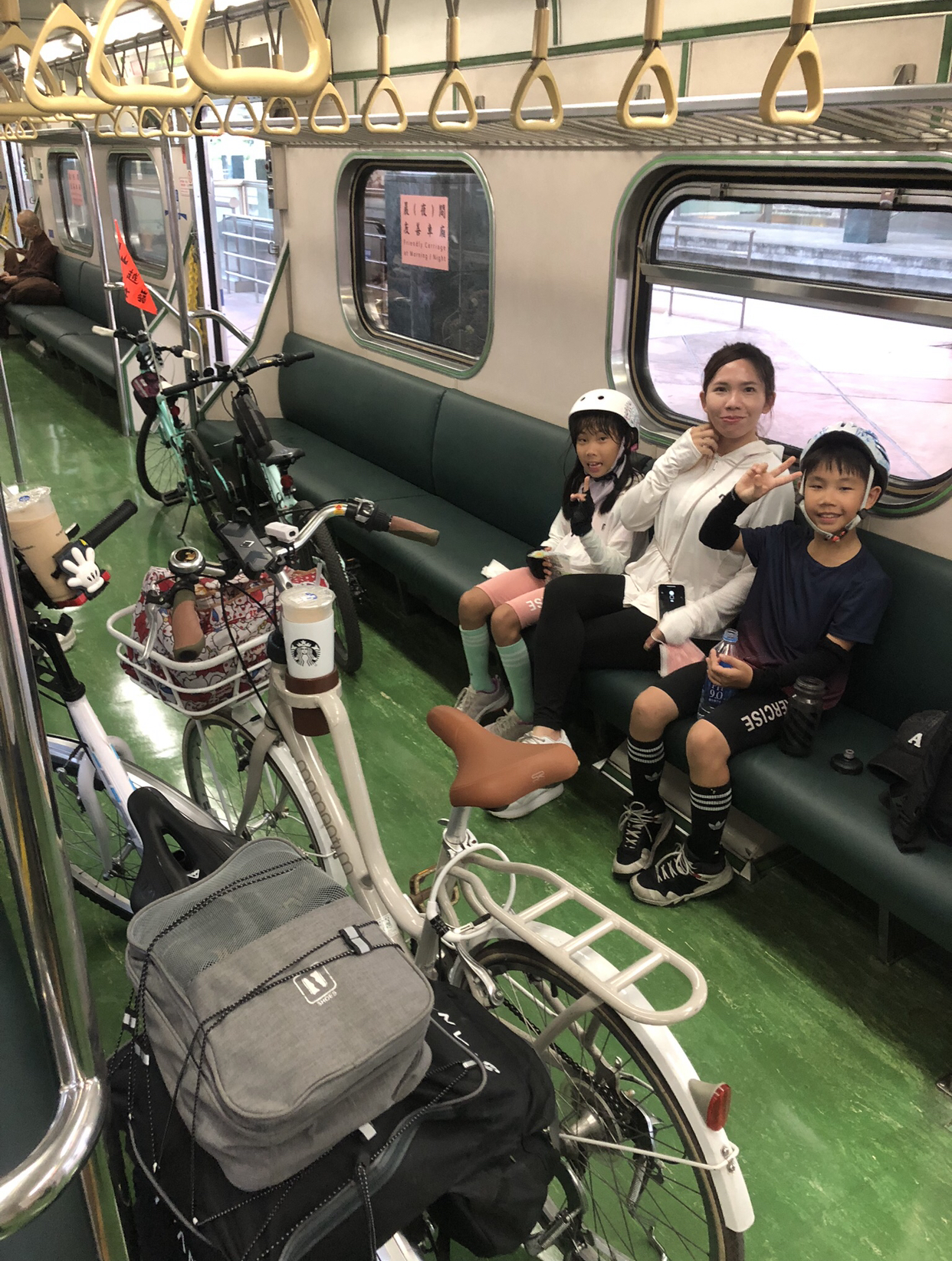 經過這次艱苦的計畫，我學到了『不怕失敗，才有機會成功，成功和失敗間的差別，就是意志力。』
謝謝爸爸和媽媽陪我一起完成這個計畫，也謝謝學校給我機會挑戰，這次的麥哲倫計畫大成功！
謝謝大家
   我的報告結束